Lignin Dimers: pathway of Formation
Zelinda Taylor, Monmouth College
Overview
Significance
Monomers
Lignin vs lignan
Enzymatic Degradation
New process
Summary
Significance of Lignin Dimers (Lignan)
Bioactivity/Pharmacological properties
Anti-bacterial
Anti-microbial
Anti-oxidant
Potential drugs
Breast cancer
Universal occurrence and abundance of lignin in diet
Not readily available so little research
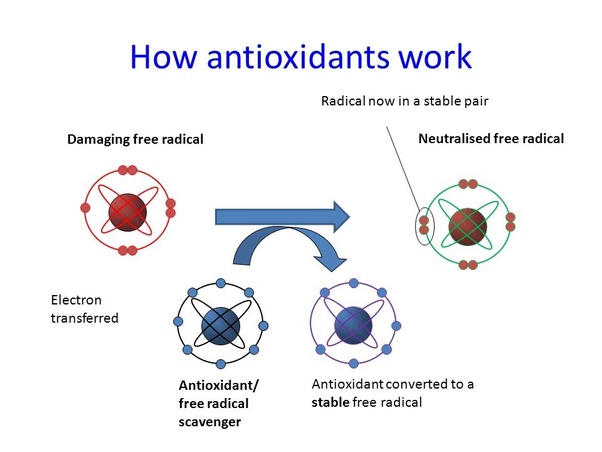 Source: https://www.sesres.com/blog/top-5-antioxidants-you-should-be-taking, Medical News Today
Monomers of Lignin and Lignan
Sinapyl alcohol
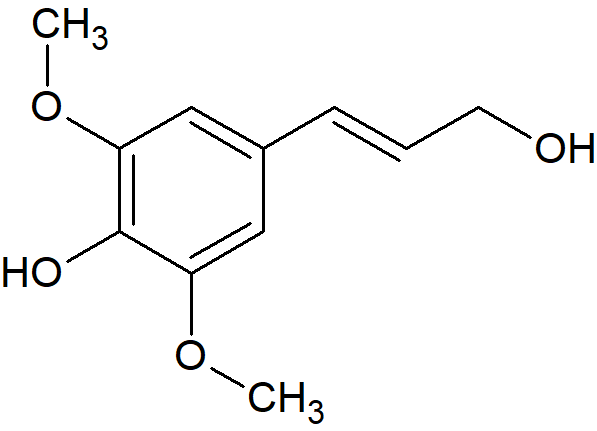 Coniferyl alcohol
p-coumaryl alcohol
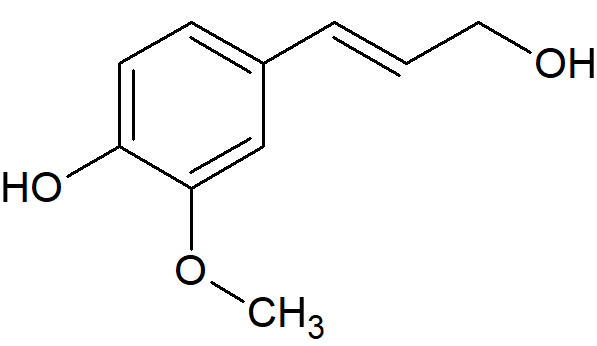 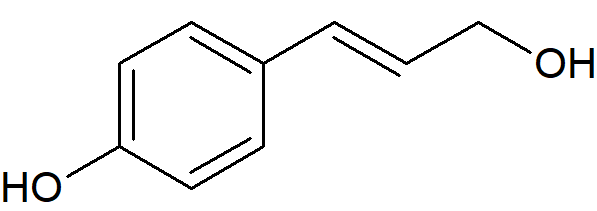 Lignin
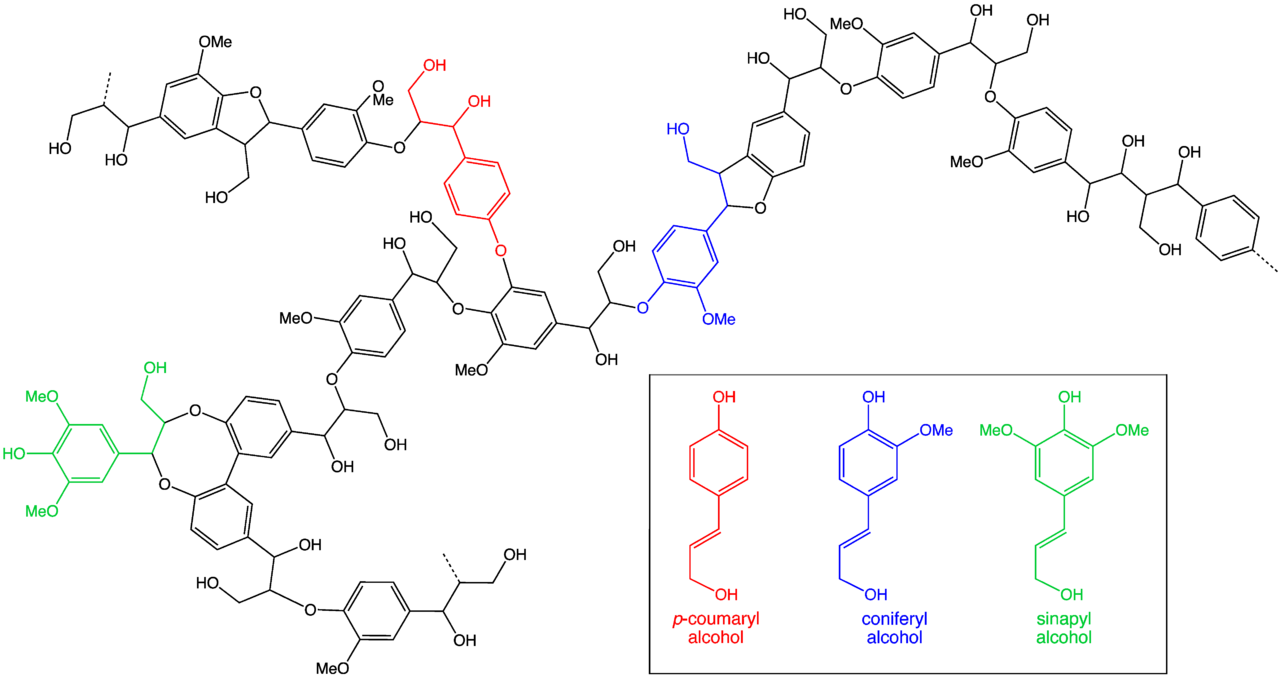 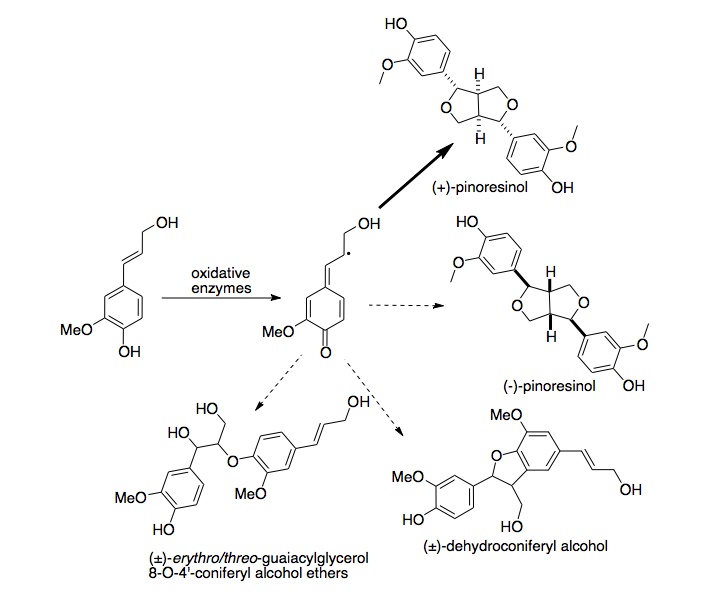 Lignan
Dimers of monomers
Coniferyl alcohol
Assumed these often formed during oxidation reaction of monomers
Radical-radical coupling
Biological activity importance
Source: Wikipedia
Previous Process
Wanting to determine process and identify of radical-radical coupling of monomers
Not as easy as oxidize and couple
Pathway was not determined
Monomers + HRP + hydrogen peroxide
Array of products unable to identify
HPLC analysis
Enzymatic Oxidation of Coniferyl Alcohol
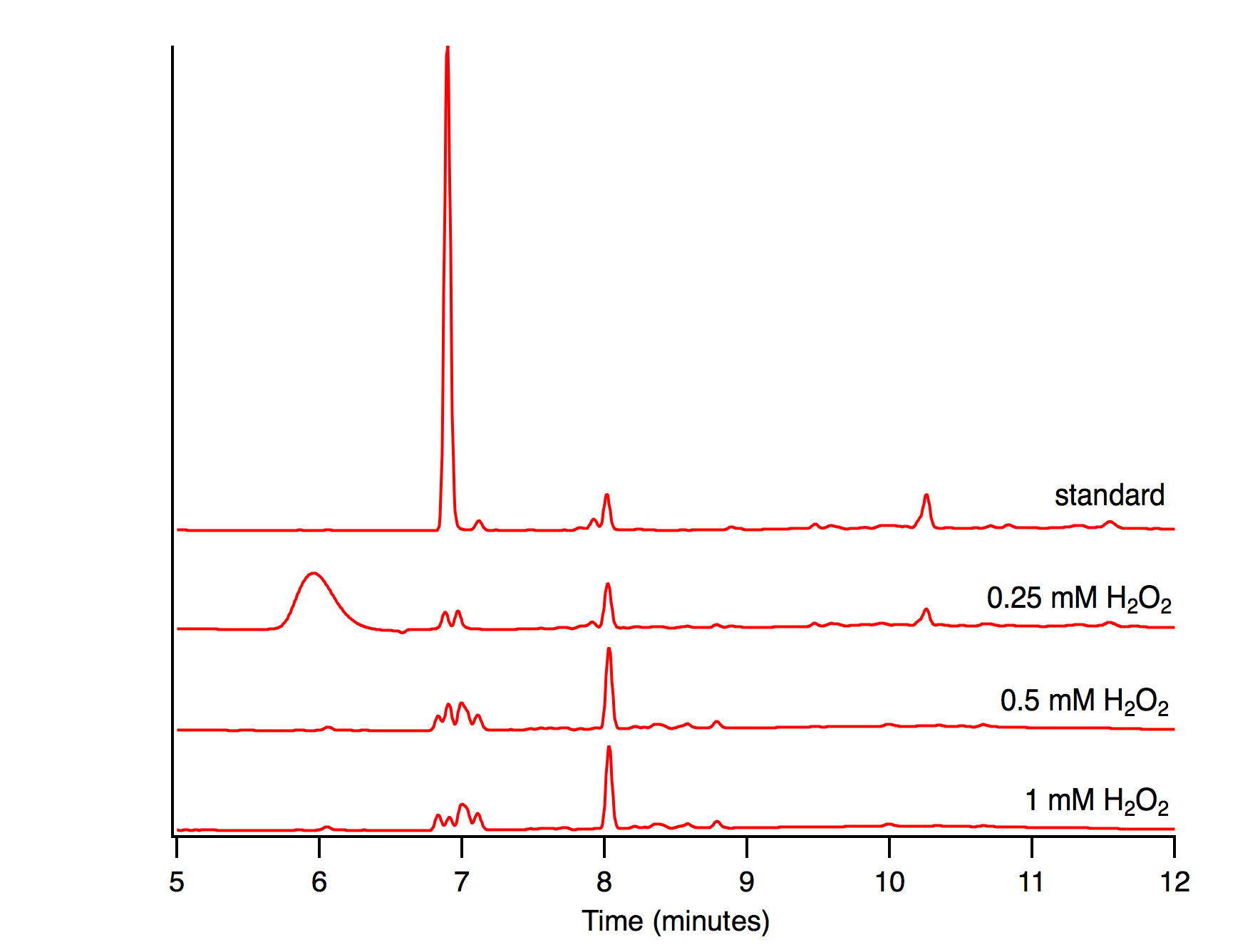 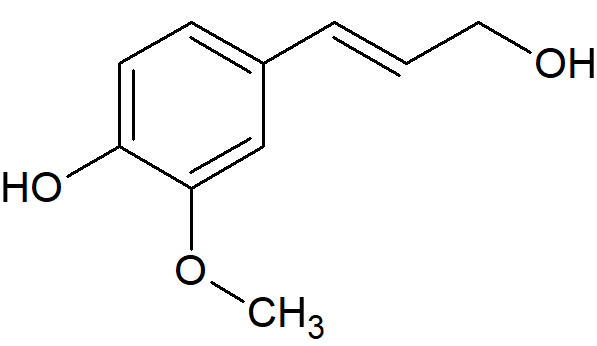 Enzymatic Oxidation of Coniferyl Alcohol
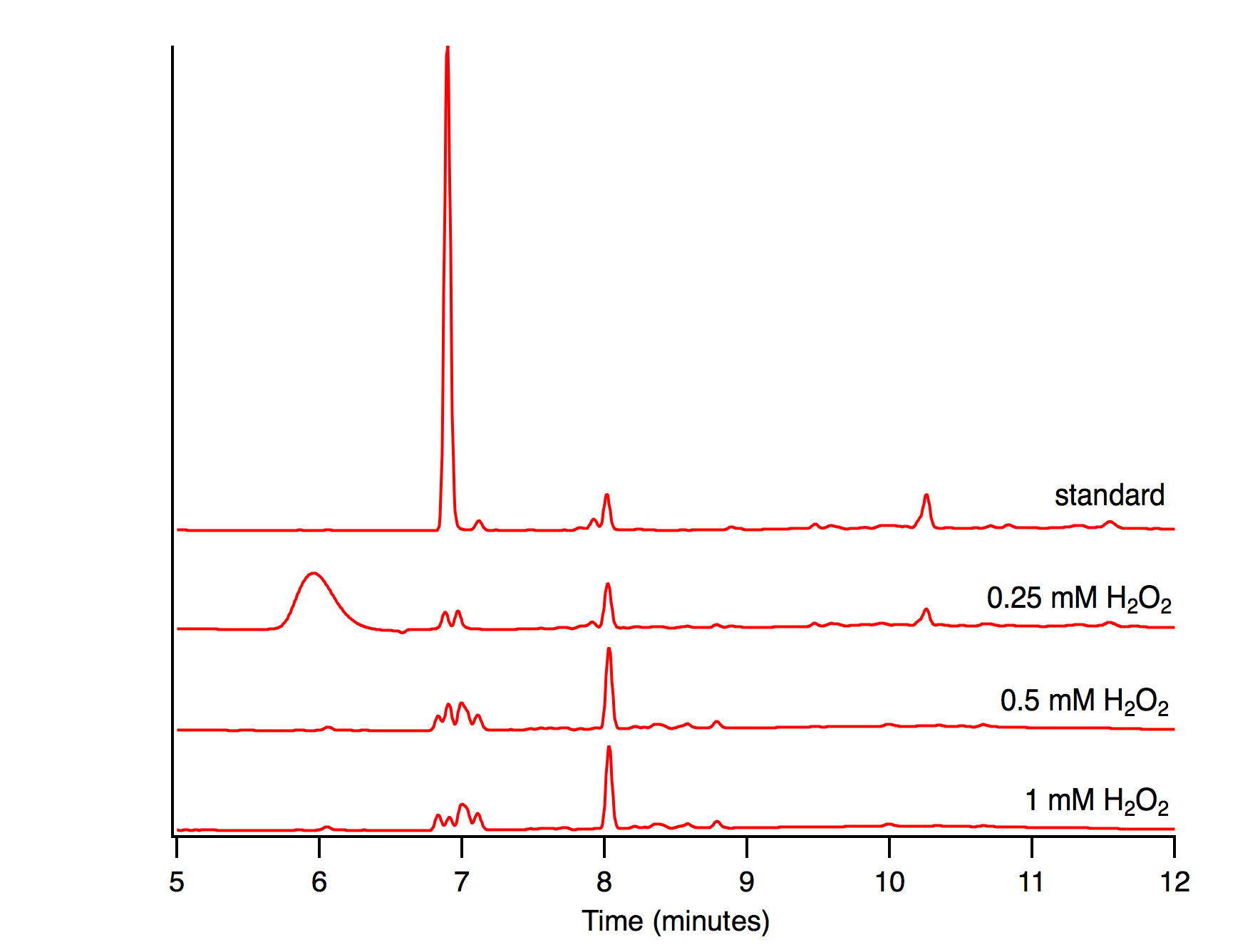 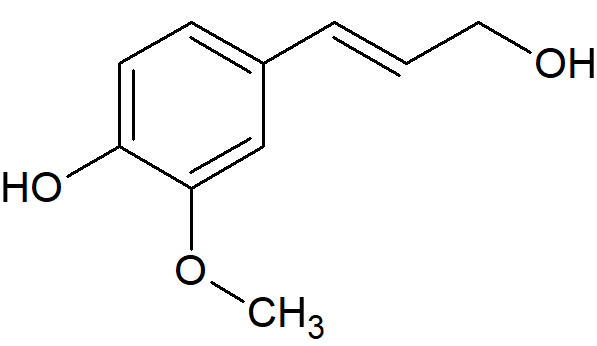 Standards of Dimers
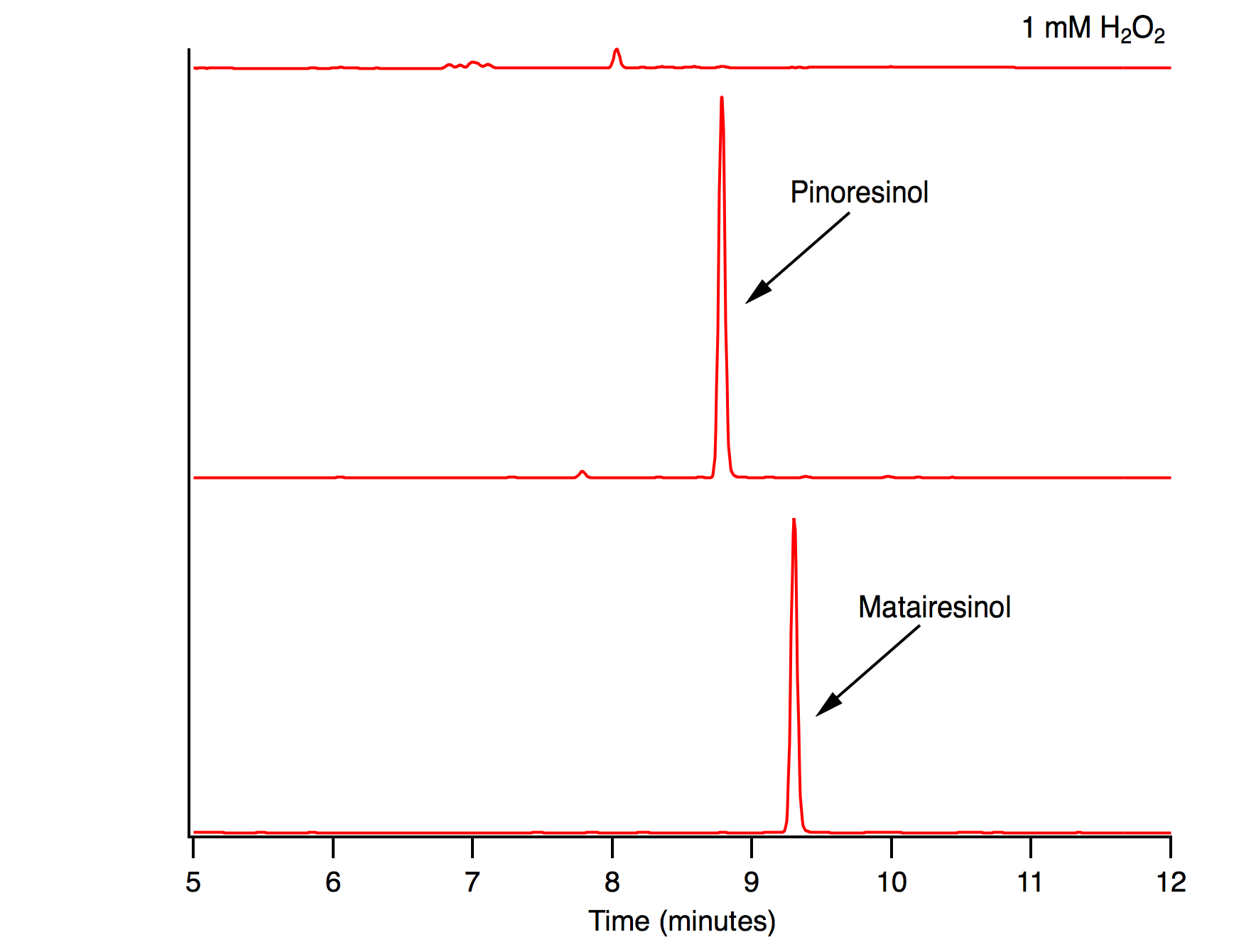 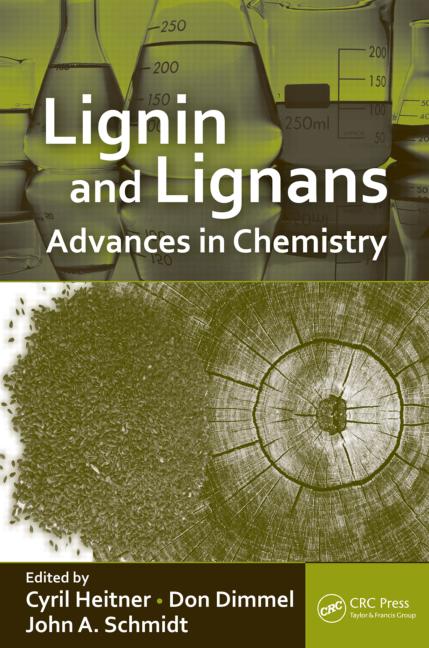 New approach…
Was not able to prove previous process’ assumptions
Tried to identify dimers via monomers 
Now trying to identify via degradation of polymer
Reverse of 1st method attempted
Some method options:
Use of enzymatic degradations 
lignan peroxidase, manganese peroxidase
Use chemical degradations
Source: Google Images
Lignin
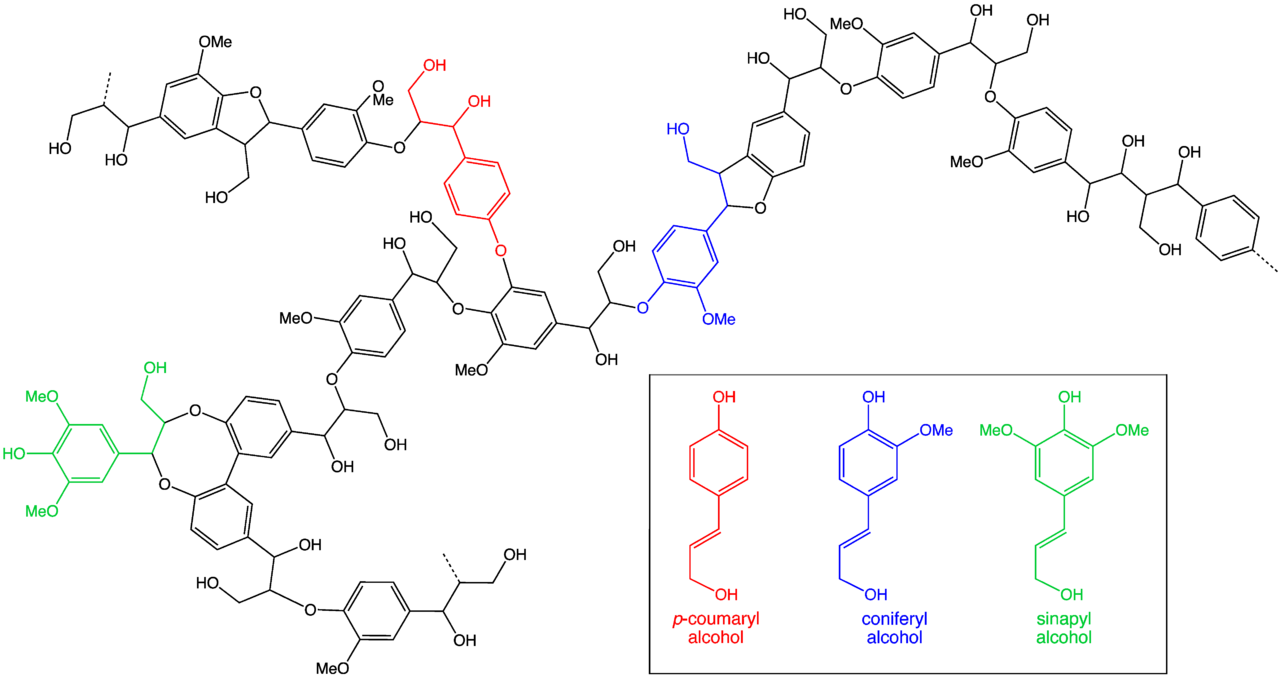 Enzymatic Degradation of Lignin
Typical in breakdown and restructuring of natural polymers
In lignin:
oxidative versus hydrolytic enzymatic degradation
heterogeneous and random with regards to degree of polymerization, branching, and monomer composition and sequence
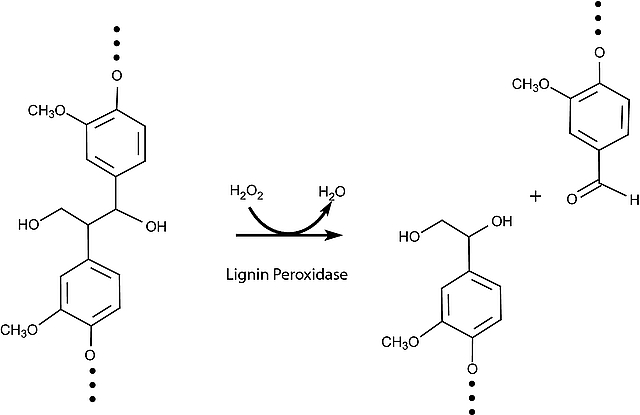 Source: SigmaAldrich
Chemical Degradations of Lignin
Thioacidolysis
Cleavage of B-O-4
Ether cleaving
Adapted from acidolysis
Simplicity and informative capabilities
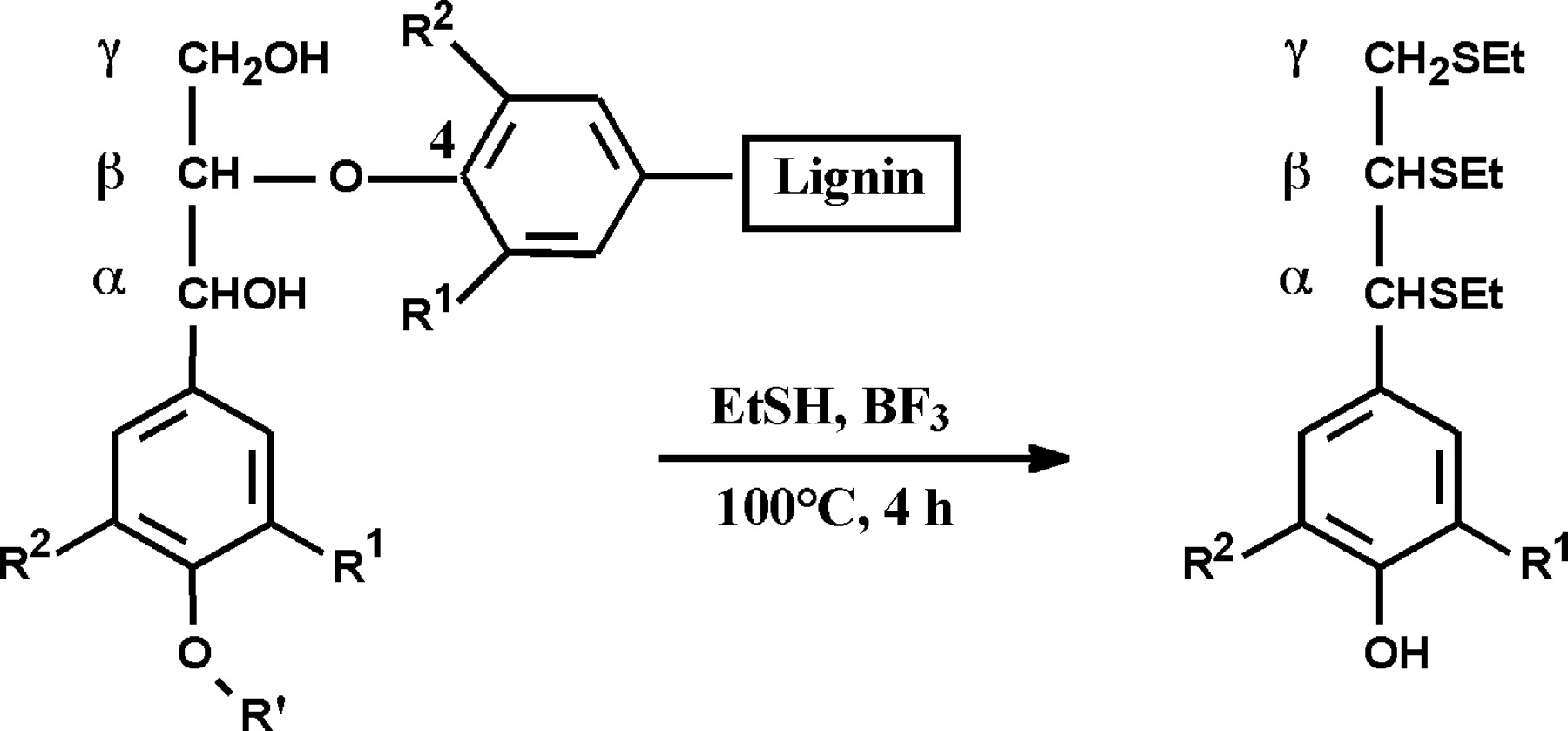 Source: http://www.plantphysiol.org/content/134/2/586/tab-figures-data
Chemical Degradations of Lignin
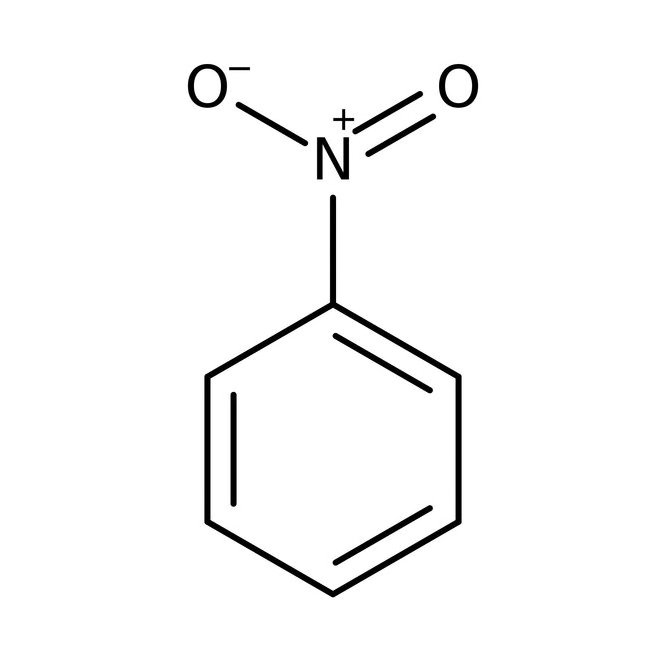 Use of Nitrobenzene
Discovered 50 years ago
Most commonly used method
Benzaldehydes and benzoic acids produced
Difficulties in method reproducibility
Moderate experimental changes
Summarizing of Progress
Oxidation of Monomers
EPR analysis of radicals and coupling
Formation of lignans
Pathway of lignan formation
Acknowledgements
Bradley Sturgeon
Monmouth College Chemistry Department
Richard “Doc” Kieft Endowment
Stephanie Saey
General References
Lapierre, Catherine. Determining Lignin Structure by Chemical Degradations. 		Lignin and Lignans: Advances in Chemistry. Taylor and Francis Group, 	2010, pp. 11-48.
Rodriguez-Garcia, Carmen et al. Naturally Lignan-Rich Foods: A Dietary Tool for 
	Health Promotion. Molecules, 2019, 24, pp. 1-25.
Questions?